Amministrazione di sostegno
Alessandria, 5 ottobre 2019
	Avvocato Patrizia Tuis
Quando c’è bisogno dell’Amministrazione di Sostegno?
ART. 404 codice civile
« La persona che, per effetto di una infermità ovvero di una menomazione fisica o psichica, si trova nella impossibilità, anche parziale o temporanea, di provvedere ai propri interessi, può essere assistita da un amministratore di sostegno, nominato dal giudice tutelare del luogo in cui questa ha la residenza o il domicilio»
Le FINALITA’ della AdS
Tutela, con la minore limitazione possibile della capacità di agire, delle persone prive in tutto o in parte di autonomia nell’espletamento delle funzioni della vita quotidiana, mediante interventi di sostegno temporaneo o permanente
CASI
Infermità o menomazione psichica 
Età avanzata, anche se  non costituisce di per sé presupposto esclusivo per la nomina di un amministratore di sostegno (Trib. Modena sez. II, 16/03/2018)
E’ possibile l’applicazione dell’AdS per prodigalità nei confronti di chi spende in «gratta e vinci» cifre esorbitanti (Cass. 7/3/2018, N. 5492)
Qualora la prodigalità sia l’effetto di un’alterazione delle facoltà mentali, è legittima la nomina dell’AdS (Trib., Modena, 3/11/2017)
Cittadino straniera privo di parenti ed affetto da sindrome persecutoria e nomina di un AdS (Trib. Modena, 28/7/2016)
Disturbi mentali, consumo ed abuso di sostanze psicotrope, ecc.
Quando il GT ha detto di no
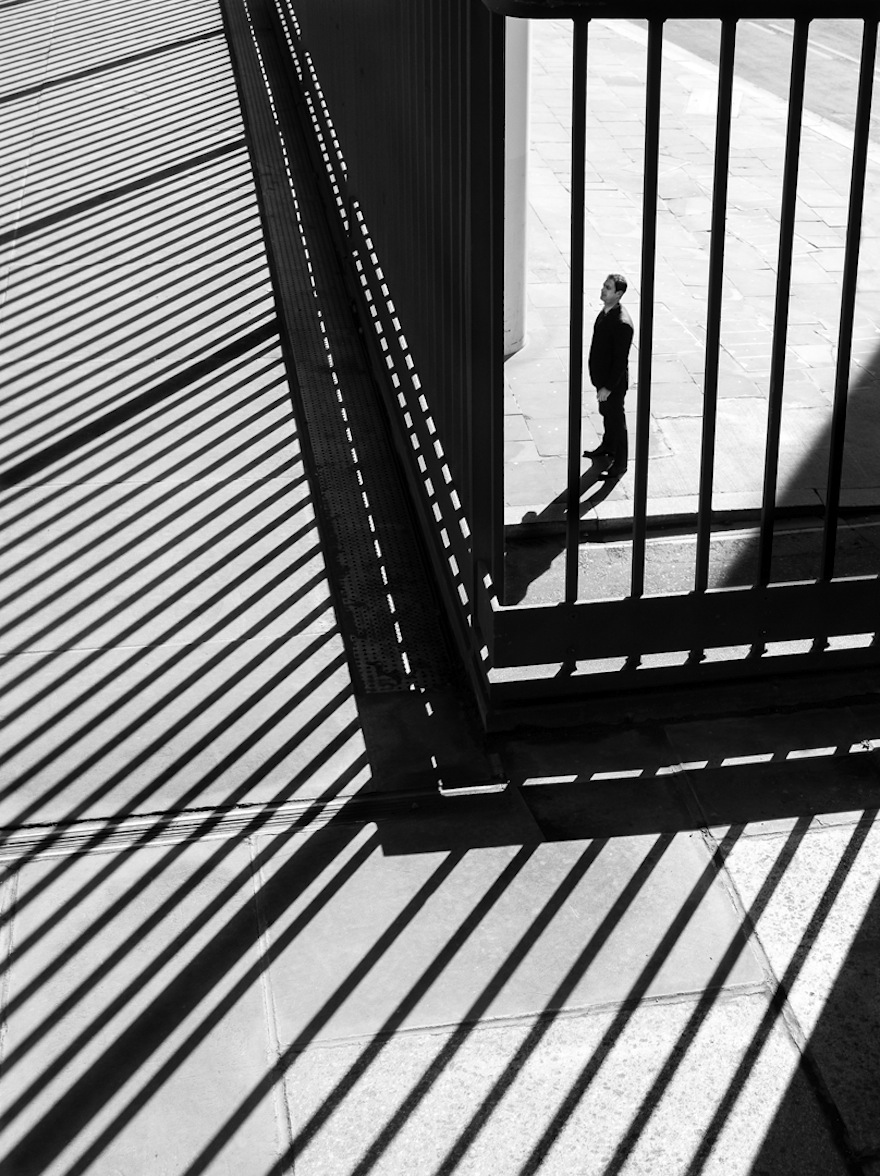 CASI: Sentenza Tribunale Modena 10/05/2017
La procedura dell’AdS non deve essere strumentalizzata dai Servizi Sociali e/o di Salute Mentale che volessero in tal modo ottenere l’esonero dalle attività di assistenza cui sono istituzionalmente deputati, sicché in difetto di particolari esigenze patrimoniali e della persona, le relative problematiche devono trovare organica e naturale gestione da parte dei predetti pubblici organismi.
Cassazione 15/05/2019 N. 12998
E’ esclusa la designazione anticipata dell’amministratore di sostegno
Chi presenta l’Istanza – ART. 406 C.C.
Il ricorso per l'istituzione dell’AdS può essere proposto  dallo stesso soggetto beneficiario, anche se minore, interdetto o inabilitato, ovvero da uno dei soggetti indicati nell’art. 417 (famigliari o persone a lui comunque vicine e stabilmente conviventi9 o dal pubblico ministero.
Se il ricorso concerne persona interdetta o inabilitata è presentato dal tutore o curatore congiuntamente all'istanza di revoca dell'interdizione o dell'inabilitazione davanti al giudice competente per quest'ultima.
I responsabili dei servizi sanitari e sociali direttamente impegnati nella cura e assistenza della persona, ovvero  a conoscenza di fatti tali da rendere opportuna l'apertura del procedimento di AdS, sono tenuti a proporre al giudice tutelare il ricorso di cui all'articolo 407 o a fornirne comunque notizia al pubblico ministero.
Legittimaziona attiva dei Servizi Sociali
Rappresenta l’esplicito dovere dello Stato di proteggere i soggetti deboli, nel rispetto dei doveri di solidarietà politica, economica e sociale sanciti dall’art. 2 della Costituzione
DOVERE AL SOSTEGNO (dello Stato)
DIRITTO AL SOSTEGNO (del beneficiario)
La violazione di questo diritto/dovere contrapposto può comportare una responsabilità di tipo risarcitorio ex art. 2043 c.c. (sempre che vi sia nesso causale tra comportamento professionale ed evento dannoso).
Il vincolo, di carattere solidaristico, non è PENALMENTE sanzionato se non per le ipotesi dell’art. 328 c.p. cioè l’omessa attivazione dei servizi socio-sociali a seguito di richiesta scritta di terzi con segnalazione della situazione di disagio
Cosa si intende perSERVIZI SOCIO SANITARI
I Distretti sociali e sanitari del territorio
Le strutture ospedaliere
I Servizi per il trattamento delle dipendenze
Le Residenze Sanitarie Assistenziali
Le Comunità Socio Sanitarie per Disabili
I Centri Diurni per Disabili
I Centri Diurni Integrati per Anziani
Le Strutture residenziali e semiresidenziali
Le Strutture di riabilitazione ambulatoriale
Le CSSA del Ministero della Giustizia
Tutti i servizi che tutelano o hanno in cura le persone non autosufficienti
Dove presentare il RICORSO
Al GIUDICE TUTELARE del luogo in cui la persona ha la residenza o il domicilio
Il Procedimento
È ispirato a criteri di speditezza ed elasticità finalizzati a consentire in tempi ragionevolmente contenuti una visione dei bisogni e degli interessi della persona:
IL RICORSO: CONTENUTO (art. 407 cod.civ.)
Generalità del beneficiario
Sua dimora abituale
Ragioni per cui si chiede la nomina di un AdS
Nominativo e domicilio (se conosciuti) dei coniuge, ascendenti, discendenti, fratelli e conviventi del beneficiario.
Nominativo proposto come AdS
UN ESEMPIO
Ill.mo Giudice Tutelare presso il Tribunale di …………..
  Ricorso per l’apertura di amministrazione di sostegno
(articolo 406 comma 3 et articolo 407 comma 1 del codice civile) 
Il sottoscritto signor… ……………………… nat… a ……………………… il ……………………… residente in ……………………… (tel ………………………)
 Quale responsabile del Consorzio socio assistenziale con sede in ……………………… (tel. …….…), avendone i poteri in forza ……………… (del vigente statuto o delibera del consiglio …………… n……… in data ………) che in copia conforme all’originale si allega al presente ricorso sotto la lettera “A”, legittimato ai sensi dell’articolo 406 comma 3 del codice civile;
UN ESEMPIO
PREMESSO
 - che come risulta dalla relazione dell’assistente sociale …………….…… in data ….……, che in copia si allega al presente ricorso sotto la lettera “.…”, …l… sottoscritt… è venut… ha conoscenza di fatti tali che rendono opportuna l’apertura di amministrazione di sostegno a favore e nell’interesse del… signor… …….……… nat… a ………….… il ……… con stabile dimora in ….……….… tel. …… 
-    che in via riassuntiva rispetto a quanto segnalato dalla relazione come sopra allegata, sono da ritenersi rilevanti e quindi giustificano il presente ricorso le seguenti circostanze e fatti: 
1.      ………………………………………………………………………………………………………
2.      ………………………………………………………………………………………………………
3.      ………………………………………………………………………………………………………
4.      ………………………………………………………………………………………………………
UN ESEMPIO
- che …l… signor… ……………… è celibe/separato legalmente/divorziato da ……………/coniugato con …l… signor… …………………… con …l… quale vive stabilmente in ……………………;
-  che i signori ……………………… risultano essere coniugati in comunione legale dei beni/separazione dei beni/o altro regime patrimoniale convenzionale (in tal caso allegare copia dell’atto che regola i rapporti patrimoniali tra i coniugi), così come risulta dall’estratto per riassunto dell’atto di matrimonio che si allega al presente ricorso sotto la lettera “….”;
-  che …l... signor... ……………………… è affett… da ……………………… (indicare le condizioni di salute del soggetto a favore del quale si ricorre, rimarcando quali siano le fragilità e gli impedimenti sopraggiunti che possono giustificare la richiesta di amministratore di sostegno), così come risulta dalla certificazione medica che si allega al presente ricorso sotto la lettera “….”;
-   che …l… signor… ……………… è seguit… dai Servizi (sociali o psichiatrici) di ……………… con le seguenti modalità: ………………, con operatore di riferimento nella persona di …………………;
 -    che i Servizi sociali intenderebbero articolare un nuovo progetto che tenga presente i seguenti aspetti ……………… e ciò al fine di consentire il mantenimento delle seguenti autonomie ;…………….… 
 -    che il medico di famiglia è il dottor …………….…, con ambulatorio in ……………… tel…………;
UN ESEMPIO
che …l… signor… ….………… è proprietario del seguente bene immobile (indicare tutte le proprietà immobiliari o eventuali altri diritti – usufrutto, abitazione ………………… allegare i titoli di provenienza);
-    che detti beni immobili sono così utilizzati: ……………………… (indicare se sono goduti direttamente, se concessi o in comodato ………………………);
-    che …l… signor… ……………………… è titolare di pensione per importo mensile di euro ….…… e percepisce le seguenti rendite …….…………… per un totale complessivo di euro .……… mensili; 
-  che …l… signor… ……………………… è titolare di conto corrente bancario n. …………, con saldo apparente alla data del …………… di euro …….…… nonché deposito amministrato per l’importo di euro…………, presso l’istituto di credito ………………………; 
(indicare, se possibile, tutti i dati relativi alla consistenza e caratteristica del patrimonio personale indicando quali siano gli aspetti di maggior difficoltà gestionale di quel determinato patrimonio) 
-  che le spese di mantenimento del… signor… ………….……… ammontano ad euro ……… mensili, e che le principali voci di spesa sono: ………………………;
UN ESEMPIO
che …l… signor… …………….….…… manifesta il desiderio di continuare a vivere presso la propria abitazione, nel proprio nucleo familiare composto da: Sig. ……………………..… coniuge, Sig. ……….…………… figlio, Sig. ………………………;
    che …l… signor… ………………… svolgeva la seguente attività lavorativa ………………………;
-  che  l… stess… signor… ……………………… coltivava i seguenti interessi ……………………… (culturali, sportivi, ricreativi, artistici …………… indicare ciò che può consentire la individuazione delle caratteristiche dell’eventuale beneficiario al fine di ottenere un provvedimento più aderente possibile ai bisogni ed alle aspirazioni dello stesso, compatibilmente con l’esigenza di tutela); 
-    che dato il quadro clinico ad oggi configurabile, …l… signor… ………………… necessita di essere assistit… nel compimento dei seguenti atti …………………, mentre appare opportuno sostituirl… e rappresentarl… nel compimento degli atti ………………………, e ciò perché ……………………… (indicare i motivi che giustificano l’intervento e l’ausilio dell’amministrazione di sostegno sia con riferimento agli interessi personali che patrimoniali, nonché quali autonomie possono permanere in capo al soggetto beneficiario rispetto, ad esempio, alla gestione delle sue entrate mensili); 
 -    che si rende necessario provvedere con urgenza al compimento dei seguenti atti …………………… (indicare le ragioni dell’urgenza osservando di produrre adeguata documentazione per far sì che il Giudice possa provvedere con la tempestività che il caso impone);
 -    che parenti entro il 4° grado ed affini antro il 2° grado del… signor… …………… sono: …………… (Cognome e Nome, luogo e data di nascita, residenza e grado di parentela, recapito telefonico);
 -    che …l… signor… ……………… è figli… di …….……….… nato a ..…………….… il ………, residente in …………….……… in vita/deceduto in ………………….… in data ………………… e di ……………..…… nata a ……………………… il …………… residente in ……………………… in vita/deceduta in ……………………… in data ………………;
UN ESEMPIO
che per quanto a propria conoscenza …l… signor… ……………………… non ha designato alcun amministratore di sostegno/oppure/ha designato quale proprio amministratore di sostegno, mediante atto ricevuto dal Notaio ……………………. con studio i………………………, il signor… …….…………… nat… a ……………………… il …………… residente in ……………………… 
-   che potrebbero assumere l’ufficio di amministratore di sostegno i signori ………………… (indicare generalità e residenza di ognuno).
CHIEDE
Che codesto illustrissimo Giudice Tutelare, verificata la propria competenza territoriale e per materia, provveda ai sensi dell’articolo 405 del codice civile all’apertura di amministrazione di sostegno a favore e nell’interesse del… signor… ……………………… nato a ……………………… con dimora abituale in ……………………… e quindi alla nomina di un amministratore di sostegno.
Nell’esclusivo interesse del beneficiario si indicano le persone signori ……………………… quali possibili soggetti idonei a ricoprire l’ufficio.
Chiede altresì che, nelle more del procedimento, provveda in via d’urgenza alla nomina di un amministratore di sostegno provvisorio autorizzandolo al compimento dei seguenti atti …………………, considerate le ragioni in premessa indicate, ai sensi e per gli effetti dell’articolo 405 del codice civile chiede l’immediata efficacia dell’emanando decreto.
 
   Data ……………………… 
Firma………………………
              Allegati: ………………………
IL GIUDICE TUTELARE:
Il G.T. provvede entro 60 giorni dalla data di presentazione della richiesta con DECRETO MOTIVATO immediatamente esecutivo.
Se sussiste necessità può agire anche d’urgenza in via immediata per la cura della persona interessata e per la conservazione e l’amministrazione del suo patrimonio.
Il Giudice deve sentire personalmente la persona, recandosi ove occorra nel luogo in cui questa si trova e deve tener conto, compatibilmente con gli interessi e le esigenze di protezione della persona, dei bisogni e delle richieste di questa.
Il Decreto di apertura dell’AdS e il decreto di chiusura devono essere comunicati entro 10 giorni, all’Ufficiale dello stato civile per l’annotazione a margine dell’atto di nascita del beneficiario
CONTENUTI DEL DECRETO DI APERTURA della AdS
Il DECRETO di nomina DEVE CONTENERE:
Generalità della persona beneficiaria  e dell’AdS
Durata dell’incarico, che può essere a tempo indeterminato
Oggetto dell’incarico e degli atti che l’AdS ha il potere di compiere in nome e per conto del beneficiario
Atti che il beneficiario può compiere solo con l’assistenza dell’AdS
limiti, anche periodici, delle spese che l’AdS può sostenere con utilizzo delle somme di cui il beneficiario ha o può avere la disponibilità
Periodicità con cui l’AdS deve riferire al giudice circa l’attività svolta e le condizioni di vita personale e scoiale del beneficiario.
ESEMPIO
N.R.G. 465/2006 
TRIBUNALE ORDINARIO DI ………..
Decreto di nomina di Amministrazione di sostegno ai sensi della Legge 9.1.2004 n° 6 
Il Giudice Tutelare Dott. ……..
Visti gli atti relativi alla amministrazione di sostegno di ……………
Letto in particolare il decreto di nomina di amministratore di sostegno in data ………….
Ritenuto di dovere integrare e specificare i poteri dell’amministratore di sostegno nominato ……….nata ……….il ……………residente in …………considerato quanto emerge dalla relazione clinica in data ………..
Visto l’art. 410 c.c. dispone che il nominato amministrato nello svolgimento della sua funzione tenga in considerazione gli interessi ed i desideri dell’amministrato , lo informi tempestivamente degli atti da compiere ed il giudice tutelare in caso di suo dissenso 
DISPONE 
a ) che il nominato amministratore, in rappresentanza esclusiva del beneficiario, 
1- verifichi che l’amministrato conosca le sue condizioni di salute, sia informato in modo completo aggiornato e a lui comprensibile riguardo alla diagnosi, alla prognosi, ai rischi e ai benefici degli accertamenti diagnostici e dei trattamenti sanitari indicati, nonché riguardo alle possibili alternative a alle conseguenze dell’eventuale rifiuto del trattamento sanitario e dell’accertamento diagnostico o della rinuncia ai medesimi (art. 1 comma 3 legge 219/2017);
ESEMPIO
prenda contatti con il medico curante dott. ………….. al fine di essere informata sull’attuale percorso terapeutico; 
- prenda contatti con il responsabile del Centro Diurno ………… al fine di verificare quale sia il progetto in essere per l’amministrato vigilando sulla sua attuazione; 
2) provveda alla riscossione di pensioni, assegni, anche di accompagnamento, ed ogni somma di danaro spettante al beneficiario utilizzandola per il suo mantenimento e per le cure allo stesso necessarie;
3) apra un conto corrente bancario intestato all’amministrato rappresentato dall’amministratore di sostegno ovvero modifichi il conto corrente postale che dovrà risultare intestato a ……………. rappresentato dall’amministratore di sostegno, sul quale è autorizzato ad operare solo l’amministratore di sostegno nel limite mensile delle entrate, al cui prelievo è autorizzato l’amministratore di sostegno, fornendo, ogni anno, entro il 30 dicembre al Giudice tutelare un rendiconto documentato delle operazioni svolte; autorizza l’amministratore di sostegno ad operare sul conto corrente a mezzo bancomat, carta di credito, home banking, on line o qualsiasi altra modalità prevista dalle condizioni generali del contratto di conto corrente; si dispone che salve eventuali specifiche necessità che dovranno essere rappresentate al giudice, ……………… sia intestatario di un solo conto corrente sia esso bancario o postale;
ESEMPIO
4) concordi con il beneficiario una cifra mensile o quindicinale o settimanale della quale …………………… ha la libera disponibilità pur dovendo annotare le spese così da potere riferire all’amministratore di sostegno sulla impiego della somma a lui consegnata; 
5) provveda alla domiciliazione delle utenze relative all’immobile ove vive ……………….. sempre che i relativi contratti siano a lui intestati; 
6) amministri il bene immobile di cui il beneficiario ha la comproprietà; 
7) presenti la dichiarazione dei redditi e svolga ogni altro adempimento fiscale; 
8) presenti istante ad uffici pubblici e privati nell’interesse del beneficiario; 
b) che l’Amministratore di sostegno chieda autorizzazione al Giudice Tutelare per tutti gli altri atti previsti dagli art. 374 e 375 c.c., per ogni spesa eccedente quanto previsto al n° 3. 
c) che l’amministratore di sostegno nel depositare il rendiconto svolga anche una relazione sulle condizioni di vita e di salute della beneficiario. 
Manda la Cancelleria a comunicare il presente decreto al beneficiario, all’amministratore di sostegno 
Dichiara il presente decreto immediatamente efficace ex art. 741 c.p.c.. 
Deciso in data 26/02/2019 												Il giudice
SCELTA DELL’AdS: ART. 408 cod.civ.
La scelta dell’AdS avviene con esclusivo riguardo alla cura ed agli interessi della persona del beneficiario. L’AdS può' essere designato dallo stesso interessato, in previsione della propria eventuale futura incapacità, mediante atto pubblico  o scrittura privata autenticata. In mancanza, ovvero in presenza di gravi motivi, il GT può' designare con decreto motivato un AdS diverso. Nella scelta, il GT preferisce, ove possibile, il coniuge che non sia separato legalmente, la persona  stabilmente convivente, il padre, la madre, il figlio o il fratello o la sorella, il parente entro il quarto grado ovvero il soggetto designato  dal genitore superstite con testamento, atto pubblico o scrittura autenticata.
Le designazioni di cui al primo comma possono essere revocate dall'autore con le stesse forme.
Non possono ricoprire le funzioni di AdS gli operatori dei servizi pubblici o privati che hanno in cura o in carico il beneficiario.
Il GT  quando ne ravvisa l'opportunità', e nel caso di designazione dell’interessato  quando ricorrano gravi motivi, può' chiamare all'incarico di AdS anche altra persona  idonea, ovvero uno dei soggetti di cui al titolo II al cui legale rappresentante ovvero alla persona che questi ha facoltà' di delegare con atto depositato presso l'ufficio del GT, competono tutti i doveri e tutte le facoltà' previste nel presente capo.
Casi di esclusione dalla nomina di AdS
Coloro che non hanno la libera amministrazione del proprio patrimonio (incapacità assoluta)
Coloro che sono stati espressamente esclusi o rimossi da precedenti incarichi di assistenza
Coloro che per la presenza di possibili motivi di futura litigiosità possono venire a trovarsi in conflitto di interessi con il beneficiario
Effetti dell’amministrazione e poteri dell’AdS
L’attività dell’amministratore di sostegno è vincolata ai bisogni e alle aspirazioni del beneficiario, proprio per l’attuazione di una forma di tutela ampia (non solo patrimoniale) propositiva e non interdittiva, espansiva e non inibitoria, personalizzata, modulabile e non standardizzata
Quando serve l’autorizzazione del Giudice Tutelare (art. 374 c.c.
Acquisto di beni per l’economia domestica (salvo i mobili necessari per l’uso) e per l’amministrazione del patrimonio
Riscossione di capitali, cancellazione di ipoteche o svincolo di pegni, assunzione di obbligazioni che non riguardino le spese necessarie per il mantenimento e per l’ordinaria amministrazione del patrimonio
Accettazione/rinuncia di eredità, di donazioni o legati 
Stipula di locazioni di immobili ultranovennali
Azioni giudiziarie, escluse le denunzie di nuova opera o di danno tenuto e le azioni possessorie, di sfratto, per r
Quando serve l’autorizzazione del Tribunale (art. 375 c.c.)
Alienazione di beni, eccettuati i frutti e i mobili soggetti a facile deterioramento
Costituzione di pegni ed ipoteche
Divisioni da situazioni di comproprietà e comunione, compresi i relativi giudizi
Accettazione di compromessi, concordati, transazione
tutele
È prevista l’annullabilità di tutti gli atti compiuti in mancanza delle autorizzazioni previste
L’AdS non può, nemmeno per interposta persona e nemmeno per asta pubblica, acquistare beni e diritti del beneficiario, prendere in locazione immobili di proprietà dello stesso, senza autorizzazione del giudice tutelare
Sono nulle le disposizioni testamentarie e le donazioni a favore dell’AdS (purché non si tratti di ascendenti, discendenti, coniuge, fratello/sorella) effettuate anche per interposta persona, dopo la nomina o prima dell’approvazione del conto
Poteri dell’AdS
Solo il GT può imporre il divieto di contrarre matrimonio al beneficiario dell’AdS (Cass., 11/05/2017 n. 11536).
L’AdS non è legittimato ad opporsi al matrimonio del beneficiario, a meno che tale potere non gli sia stato espressamente conferito (Trib. Modena, 14/02/2017 n. 920)
Qualora, con riferimento al trattamento sanitario da applicare, sussiste un conflitto fra l’AdS, che rifiuta di prestare il consenso circa il trattamento indicato e la struttura sanitario avente in cura l’amministrato, la decisione deve essere adottata, ai sensi dell’art. 3 comma 5 L. 219/2017 dal Giudice Tutelare
Poteri dell’AdS
Qualora l’indagato (o l’imputato) sia assistito da un AdS la nomina di un difensore di fiducia può essere fatta dall’AdS, espressamente autorizzato dal Giudice Tutelare (Cass. Penale, 14/11/2017, N. 3659)
Chi esprime il consenso al trattamento sanitario
L’AdS può essere autorizzato dal giudice ad esprimerlo in nome e per conto dell’interessato (Trib. Modena 23/3/2018)
Qualora con riferimento al trattamento sanitario da applicare sussiste un conflitto tra l’AdS che rifiuta di prestare il consenso circa il trattamento indicato e la struttura sanitaria avente in cura l’amministrato, la decisione deve essere adottata, ai sensi dell’art. 3, comma 5 L. n. 219/2017 DAL Giudice Tutelare (Trib. Modena 6/12/2018).
Può provvedersi alla nomina di un AdS per un soggetto che non sia in grado di prestare consapevolmente il proprio consenso a determinati trattamenti sanitari, purché le scelte siano le più utili per la salute del beneficiario, secondo il principio di beneficità e secondo le indicazioni dei medici curanti (Trib. Bologna, 31/05/2017 n. 2050)
Chi esprime il consenso
In assenza delle disposizioni anticipate di trattamento, l’AdS senza autorizzazione del giudice tutelare, può rifiutare le cure necessarie al mantenimento in vita dell’amministrato? Sollevata la questione di legittimità costituzionale ritenendo possibile la violazione degli artt. 2,3,13,32 Cost.) (Trib. Pavia 24/03/2108)
Qualora, con riferimento al trattamento sanitario da applicare, sussiste un conflitto fra l’AdS, che rifiuta di prestare il consenso circa il trattamento indicato, e la struttura sanitaria avente in cura l’amministrato, la decisione deve essere adottata, si sensi dell’art. 3 comma 5 L. N. 129/2017, da Giudice Tutelare (Trib. Modena, 6/12/2018)
RELAZIONE PERIODICA
Con la periodicità assegnata dal GT (di regola annuale) deve essere depositata una relazione circa l’attività svolta e le condizioni di vita personale e sociale del beneficiario.
In qualsiasi momento però sia l’AdS che lo stesso GT, ricorrendone la necessità, possono presentare/richiedere relazioni integrative
ESEMPIO DI RELAZIONE PERIODICA
Tribunale di ………..
Relazione dell’amministratore di sostegno (art. 405, comma 4, n. 6 c.c.)
Procedimento N.  …. RG VG
AMMINISTRATO: ………..
Ill.mo Sig. Giudice Tutelare,lo scrivente … ……………….. nella sua qualità di amministratore di sostegno del sig./sig.ra ……………….., nato/a a ……….. il con residenza in ……….., nominato AdS con  decreto del ……………….. viene ad esporre quanto occorso nel periodo di a esercizio dell'amministrazione nel periodo intercorrente dal 1/1/2018 al  31/12/2018.
Segnatamente:
in merito all’attività di assistenza e amministrazione svolta: ……………….. 
in merito alle condizioni di vita personale del beneficiario sig./sig.ra: …………… 
in merito alle condizioni di vita sociale del beneficiario sig./sig.ra: ……………….. ; 
in merito alla gestione del patrimonio del beneficiario sig./sig.ra: ………………..
Allega alla presente analitico rendiconto (relativo al periodo dal ……………….. al ………………..) e documentazione attestante i proventi attivi e le voci di spesa di seguito sommariamente elencati in riepilogo e l’estratto conto postale:
ESEMPIO DI RELAZIONE PERIODICA
Allega alla presente analitico rendiconto (relativo al periodo dal ……………….. al ………………..) e documentazione attestante i proventi attivi e le voci di spesa di seguito sommariamente elencati in riepilogo:
VOCI DI ATTIVITÀ    € ……………….. (………………..)   
€ ……………….. (………………..)   
Totale Attività € ………………..
VOCI DI PASSIVITÀ€ …………….. (………………..)   
€ ……………….. (………………..)   
Totale Passività  € ………………..
Residuo                € ………………..    (………………..)
Il residuo attivo predetto è stato versato nel conto corrente postale ……………….. acceso presso l'Ufficio di ………………..   di ……………….., via ……………….., n. ……………….. intestato al predetto beneficiario su autorizzazione del Giudice Tutelare e per la movimentazione del quale vi deve essere disposizione della medesima autorizzazione giudiziaria.
Si resta a disposizione per relazionare ulteriormente quanto l'Ill.mo Giudice ritenesse di approfondire in dettaglio.
Con osservanza
Luogo, data ….								firma
Cessazione incarico
Quando il beneficiario, lo stesso AdS, il Pubblico Ministero o i soggetti di cui all’art. 406 c.c. ritengono cessati i presupposti per la sussistenza dell’ufficio o per la sostituzione dell’amministratore, possono rivolgere istanza motivata al giudice che decide dopo aver acquisito le necessarie informazioni a disposto gli opportuni mezzi istruttori
La cessazione dell’ufficio può essere disposta anche d’ufficio, quando inidonea a realizzare la piena tutela dell’amministrato, potendo piuttosto emergere la necessità di un diverso giudizio di interdizione o inabilitazione. In tal caso l’amministrazione cessa con la nomina del tutore o del curatore provvisorio o con la dichiarazione di interdizione o inabilitazione
Compenso
L’ufficio dell’amministratore di sostegno è gratuito. Tuttavia, considerata l’entità del patrimonio amministrato e le difficoltà nello svolgimento dell’attività, il Giudice Tutelare può assegnare un’equa indennità o consentire che la gestione e la cura del beneficiario si svolga con la collaborazione di personae stipendiate del cui operato risponde comunque l’AdA
VIGILANZA
Il diritto alla protezione giuridica è un bisogno fondamentale che non si può negare, ma occorre promuovere, tutelare, calibrare in funzione della necessità della persona.
La piena applicazione della legge 6/2004 non può realizzarsi senza che siano realizzate «iniziative di presidio» ad esempio attraverso l’attivazione di un UFFICIO (del Comune, delle ASL, della ASP, ecc.) con caratteristiche di «Servizio» in grado di soccorrere il soggetto debole/indebolito ed occuparsi della gestione istituzionale delle tutele giuridiche e delle AdS in particolare.
ESEMPIO delle REGIONE LOMBARDIA con la L.R. 3/2008 ha istituito presso tutte le ASL della regione gli «Uffici per la protezione giuridica delle persone fragili (U.P.G.)